Welcome to…
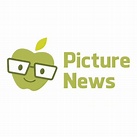 Who are the people in this picture?
What do you think they are doing?
What can you see?
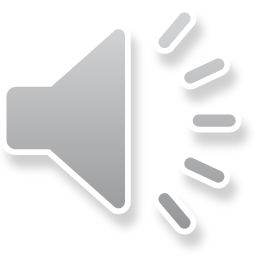 Thinking time…
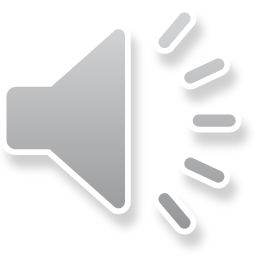 What is the Army? 
What do you know about the army? 
Do you know anyone who is in it?
 
People who work in the Army are called soldiers. Their main job is to help protect, which means keep safe, people and our country. Sometimes British soldiers travel to different countries to help others in need. It has been in the news that the Army is helping out with the coronavirus pandemic. 
In the poster, they are helping to give coronavirus tests to people who are wanting to travel to France. 

Why do you think the Army are helping out with this?
What do you know about thearmy?
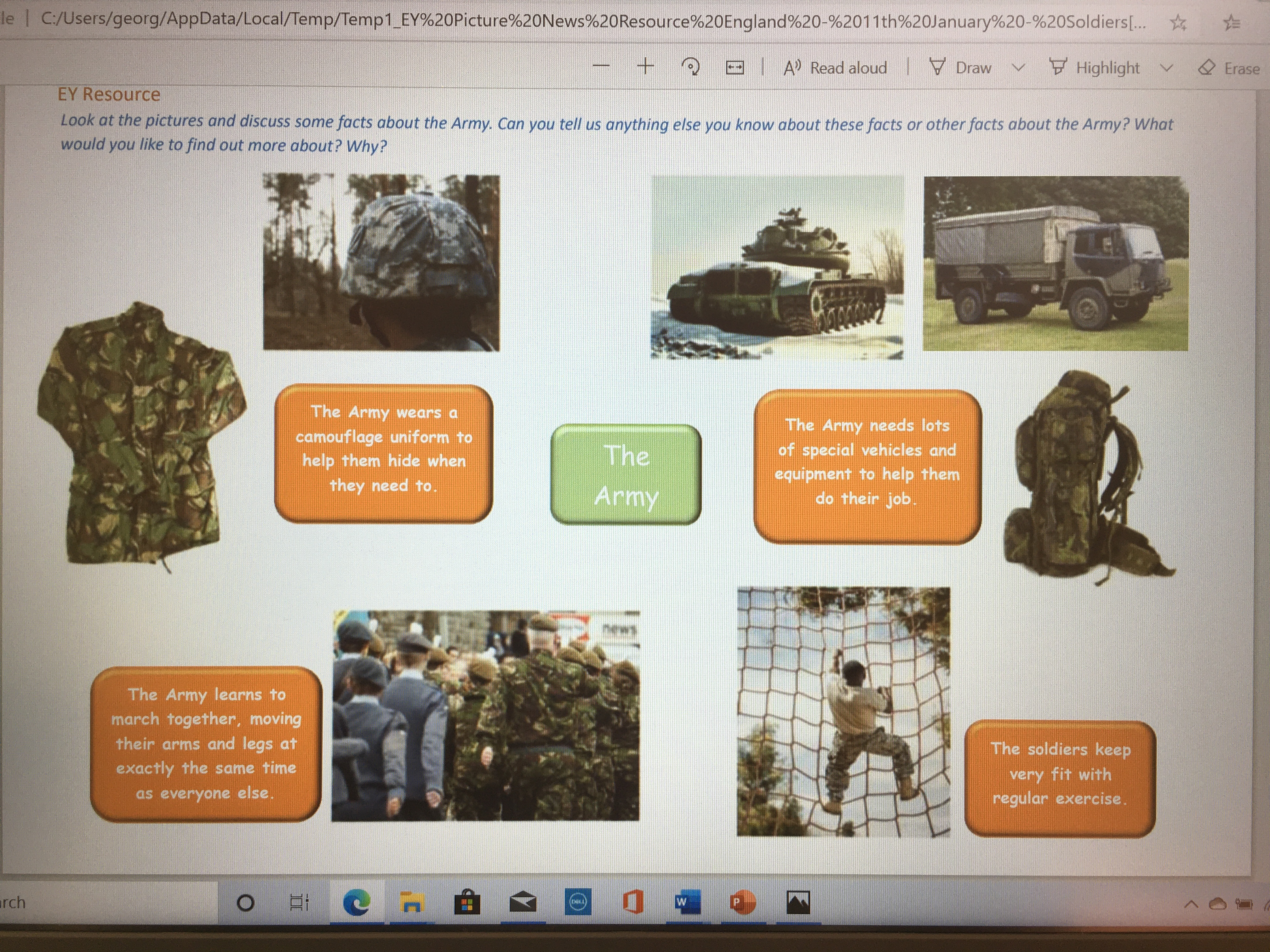 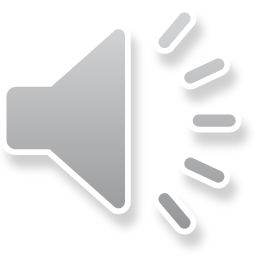 Follow up activity ideas…
Can you help an Army soldier by writing a list or drawing pictures of all the different things they would need to take with them in their Army backpack?
Can you make up an Army assault course to keep all the soldiers fit and healthy?
Can you take on the role of an Army Sergeant and teach your soldiers to march?
Can you make your own camouflage pattern and explore with plastic minibeasts to see which bugs could best hide in your camouflage?